Docker-compose élesben: mire figyelj?
Gémes Tamás
CTO


tamas.gemes@fintechx.digital
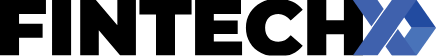 HWSW Free Meetup - 2021.03.30
Miről lesz szó?
Mi a Docker Compose?
Mire használhatjuk?
Mire figyeljünk élesben?
Hogyan csináld?
Több környezet
Konfigok, kulcsok
Frissítés
Naplózás
Monitorozás
Mi az a Docker Compose?
Compose is a tool for defining and running multi-container Docker applications.
Hogyan buildeld?
version: "3.9"
services:
  web:
    build: .
    ports:
      - "5000:5000"
    volumes:
      - .:/code
      - logvolume01:/var/log
    links:
      - redis
  redis:
    image: redis
volumes:
  logvolume01: {}
Melyik portra publikáld?
5000
web
redis
Mit húzz be/rakj ki a diskre?
/code
/var/log
Mivel kösd össze?
Milyen image-et húzz le?
.
logvolume01
Mire használhatjuk?
Buildelés (lokál, CI)
Dockerfile-ok, akár környezetenként különbözőek is
Imagek lehúzása
akár a Docker Hub-ról, akár privát registry-ből
verzió:tag szerint
Környezet definiálása függőségekkel
Környezet indítása
docker-compose up
Konténerek monitorozása, újraindítása
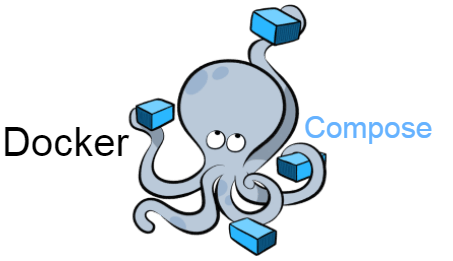 Mire figyelj, ha élesben
akarod használni?
Vedd ki a volume-okat, amik kódot húznak be
“Miért nem az fut, amit buildeltem?”
Csak az éles portokat publikáld
debug portok, “úgy felejtett” portok
Változtasd meg a környezeti változókat
“cica a jelszó”
“miért nem látszik a DB-ben semmi?”
Állítsd a logolást info módba
“Miért fogyott el már megint a hely?”
“Nem találom a logot, próbáljátok már újra.”
Állítsd be a restart policy-kat
“Mi történt már megint hajnali 3-kor? Ja, Azure restart.”
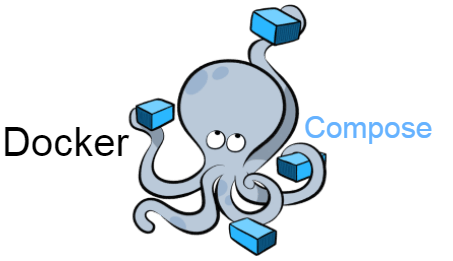 Mit tehetsz, ha több
környezeted is van?
DEV
BASE
PROD
docker-compose.yml
docker-compose.override.yml
docker-compose.prod.yml
web:
  build: .
  volumes:
    - '.:/code'
  ports:
    - 8883:80
  environment:
    DEBUG: 'true'

db:
  command: '-d'
  ports:
    - 5432:5432

cache:
  ports:
    - 6379:6379
web:
  image: example/my_web_app:latest
  depends_on:
    - db
    - cache

db:
  image: postgres:latest

cache:
  image: redis:latest
web:
  ports:
    - 80:80
  environment:
    PRODUCTION: 'true'

cache:
  environment:
    TTL: '500'
Hogyan kezeld a 
kulcsokat, konfigokat?
$ cat .env
#This is a comment for TAG
TAG=v1.5

$ cat docker-compose.yml
version: '3'
services:
  web:
  image: "webapp:${TAG}"$ docker-compose config
version: '3'
services:
  web:
    image: 'webapp:v1.5'
Környezetenként
Extension fields (v3.4-től)
$ docker-compose --env-file ./config/.env.dev config 
version: '3'
services:
  web:
    image: 'webapp:v1.6'
x-logging:
  &default-logging
  options:
    max-size: '12m'
    max-file: '5'
  driver: json-file
services:
  web:
    image: myapp/web:latest
    logging: *default-logging
Shellből (pl. secretekre)
$ export TAG=v2.0
$ docker-compose config

version: '3'
services:
  web:
    image: 'webapp:v2.0'
Hogyan frissítsd?
Alacsony downtime
Bevárni, amíg ready
Bevárni, amíg healthy
$ docker-compose up
Service újrakreálás csak ha image vagy konfig változott.
version: "2"
services:
  web:
    build: .
    ports:
      - "80:8000"
    depends_on:
      - "db"
    command: ["./wait-for-it.sh", "db:5432", "--", "python", "app.py"]
  db:
    image: postgres
version: "2.4"
services:
  web:
    build: .
    depends_on:
      db:
        condition: service_healthy
      redis:
        condition: service_started
  redis:
    image: redis
  db:
    image: postgres
    healthcheck:
      test: "exit 0"
Sorban indítás
version: "3.9"
services:
  web:
    build: .
    depends_on:
      - db
      - redis
  redis:
    image: redis
  db:
    image: postgres
Hogyan naplózd?
EFK Stack
web:
  image: httpd
  links:
    - fluentd
  logging:
    driver: "fluentd"
    options:
      fluentd-address: localhost:24224
      tag: httpd.access
fluentd:
  links:
    - "elasticsearch"
  ports:
    - "24224:24224"
    - "24224:24224/udp"
elasticsearch:
  image: elasticsearch
  expose:
    - 9200
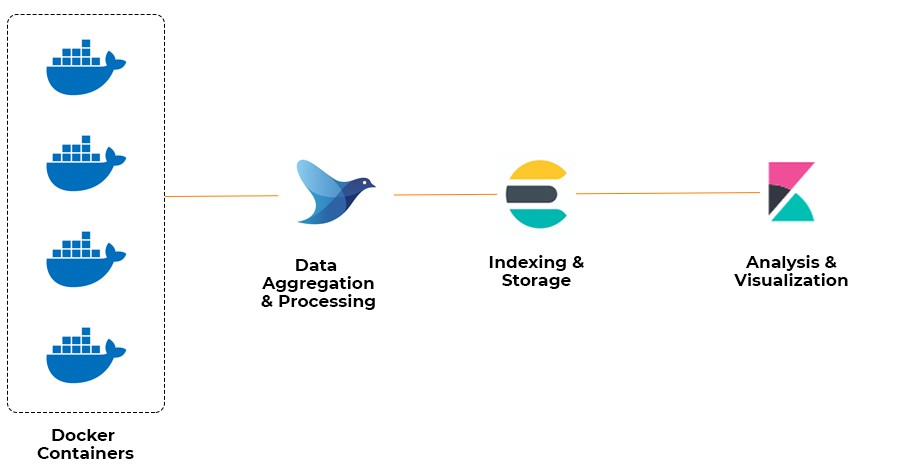 Napló monitorozás
docker-compose logs --follow
Log rotáció, pufferezés (non-blocking)
  log-driver: json-file
  log-opts:
    max-size: 10m
    max-file: 3,
    labels: production_status,
    env: os,customer
    mode: non-blocking    max-buffer-size: 4m
Hogyan monitorozd?
Automatikus újraindítás
Health check
Erőforrás limitek
services:
  redis:
    image: redis:alpine
    deploy:
      restart_policy:
        condition: on-failure
        delay: 5s
        max_attempts: 3
        window: 120s
healthcheck:
  test: ["CMD", "curl", "-f", "http://localhost"]
  interval: 1m30s
  timeout: 10s
  retries: 3
  start_period: 40s
cpu_count: 2
cpu_percent: 50
cpus: 0.5
cpuset: 0,1
mem_limit: 1000000000
memswap_limit: 2000000000
Docker-compose élesben: mire figyelj?
Gémes Tamás
CTO


tamas.gemes@fintechx.digital
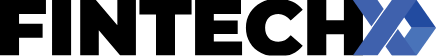 HWSW Free Meetup - 2021.03.30